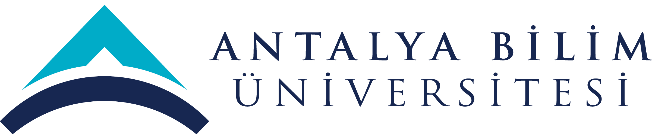 2023 YILI 
YÖNETİMİN GÖZDEN GEÇİRME TOPLANTISI 
(YGG)
GENEL SEKRETERLİK
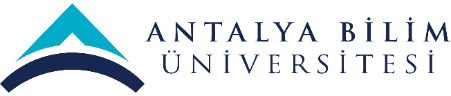 MİSYON-VİZYON-POLİTİKA
BİRİMİN MİSYONU
Farklılıkları zenginlik olarak algılayan yapısı ve nitelikli akademik kadrosu ile ait olduğu toplumun değerlerine sahip çıkar, bilimsel ve sosyal gelişmeleri takip eder ve katkıda bulunur.
Bireyin ve toplumun gelişmesine katkı sağlayan eğitim ve araştırma hizmetleri sunar.
Yenilikçi programlar ile öğrencilerin eleştirel, özgün ve bilimsel düşünmesine olanak sağlar.

BİRİMİN VİZYONU
Yenilikçi ve uygulama odaklı bilimsel araştırmaları ve eğitimi sayesinde girişimcilikte öncü, uluslararası platformda rekabet edebilen bir üniversite olabilmektir. 
KALİTE POLİTİKASI
Tüm paydaşların ihtiyaç ve beklentilerini karşılamak,
Teknolojiyi her alanda etkili kullanmak,
Çalışanların niteliklerini artırıcı çalışmalar gerçekleştirmek,
Eğitim öğretim kalitesini artırmak,
Araştırma konusundaki çalışmalara hız vermek,
Mevzuat ve standartları sürdürülebilir şekilde uygulamak,
Uygulanabilir gereklilikleri yerine getirmek ve tüm süreçlerini sürekli iyileştiren bir kurum olabilmektir.
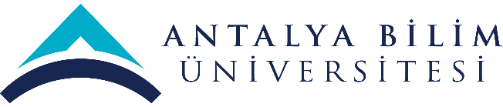 SWOT (GZFT) ANALİZİ
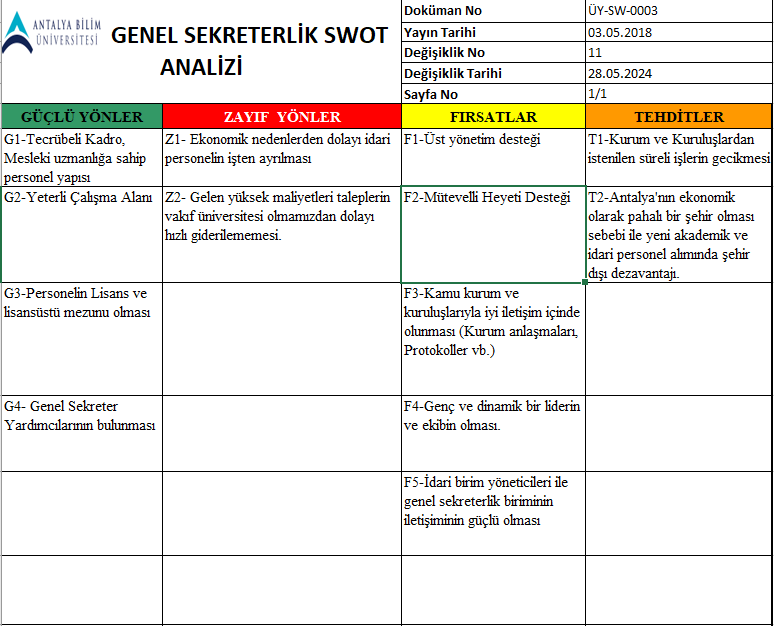 PAYDAŞ BEKLENTİLERİ
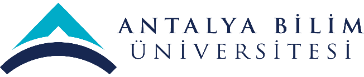 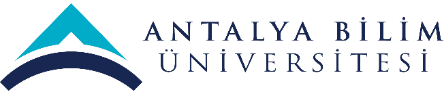 MEVCUT KAYNAKLAR ve  İHTİYAÇLAR
(FİZİKİ, MALZEME, TEÇHİZAT, EKİPMAN vb.)
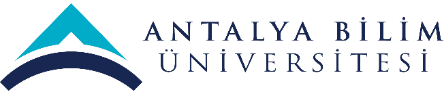 MEVCUT KAYNAKLAR ve  İHTİYAÇLAR
(TEKNOLOJİK, YAZILIM, DONANIM vb.)
MEVCUT KAYNAKLAR ve  İHTİYAÇLAR
(İŞ GÜCÜ-İNSAN KAYNAĞI)
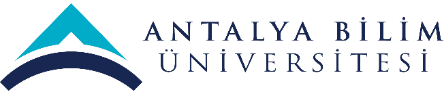 SKORU YÜKSEK OLAN ve AKSİYON GEREKTİREN RİSKLER
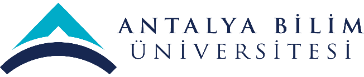 PAYDAŞ GERİBİLDİRİMLERİ
(ANKET ANALİZLERİ)
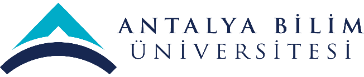 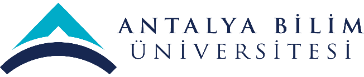 PAYDAŞ GERİBİLDİRİMLERİ
(HAYATA GEÇİRİLEN ÖNERİLER ve AKSİYON ALINAN ŞİKAYETLER)
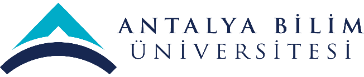 İÇ DENETİM SONUCUNA DAYALI ÖZ DEĞERLENDİRME ve GÖRÜŞLERİNİZ
İç Denetim Puanı %99
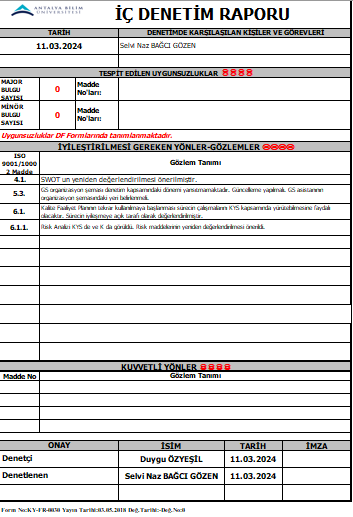 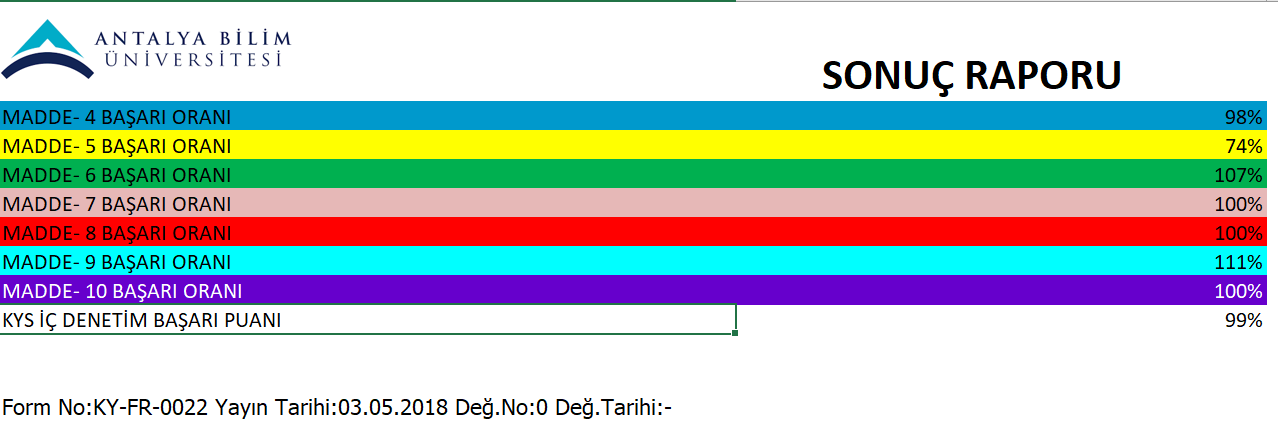 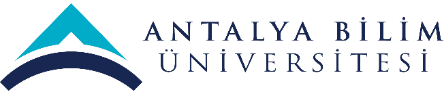 FARKLI ve İYİ UYGULAMA ÖRNEKLERİ
EĞİTİM-ÖĞRETİM ALANINDA
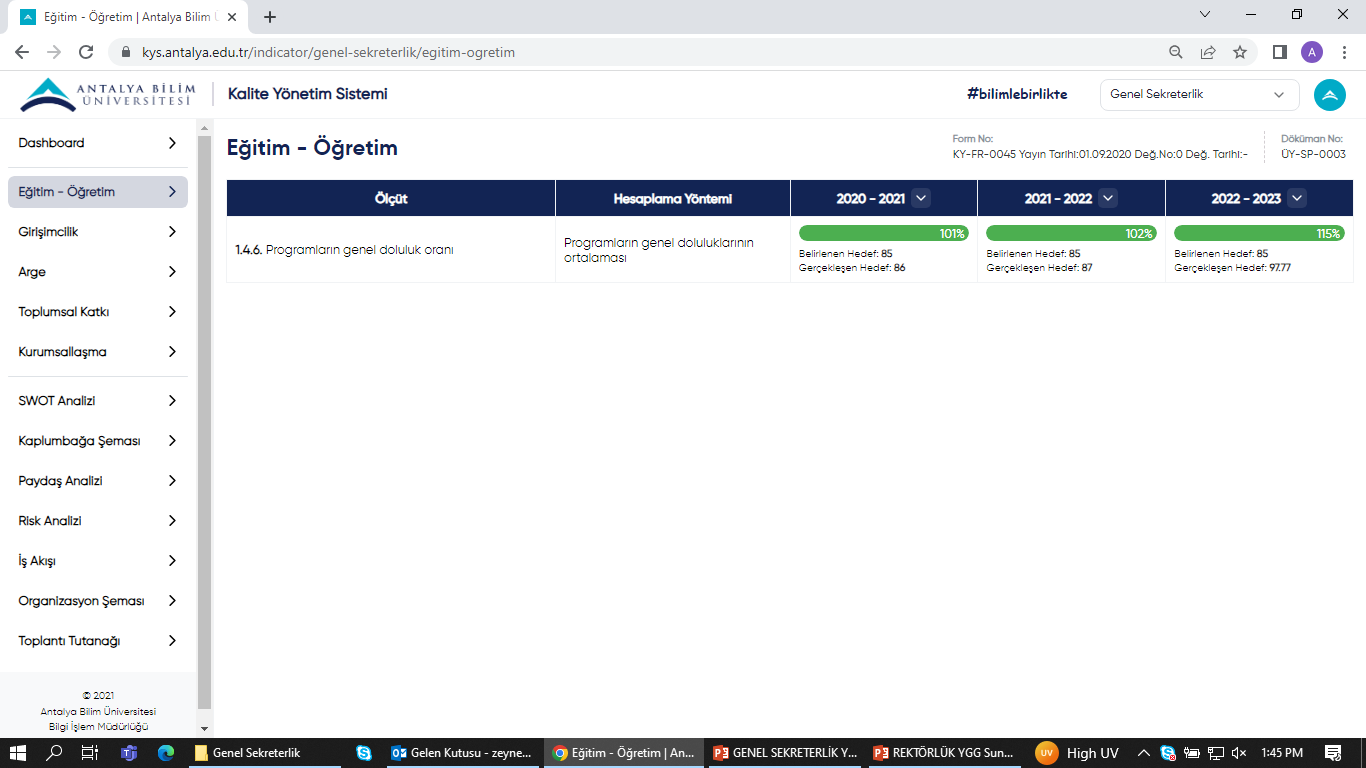 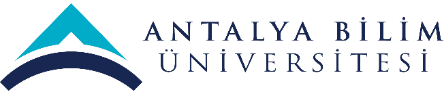 FARKLI VE İYİ UYGULAMA ÖRNEKLERİ
TOPLUMSAL KATKI ALANINDA
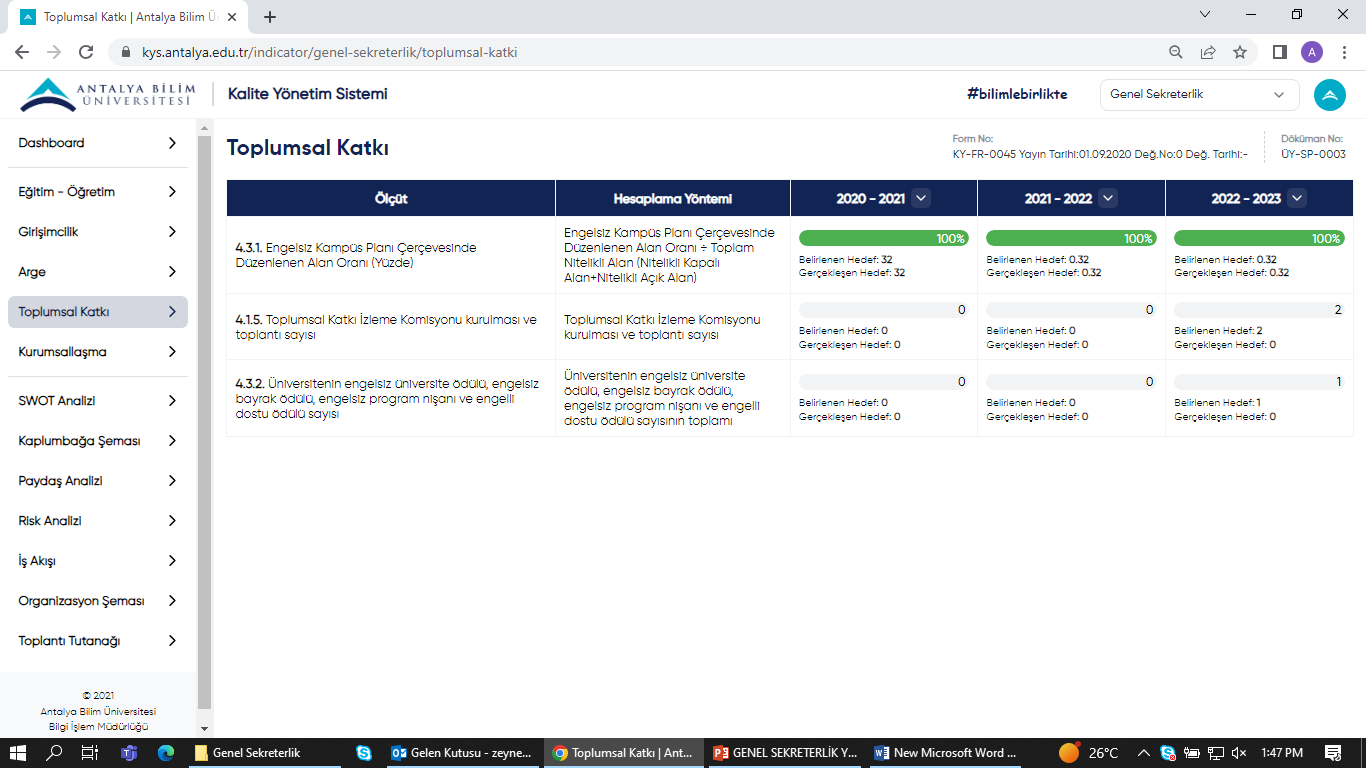 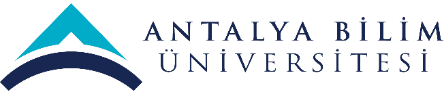 FARKLI VE İYİ UYGULAMA ÖRNEKLERİ
KURUMSALLAŞMA ALANINDA
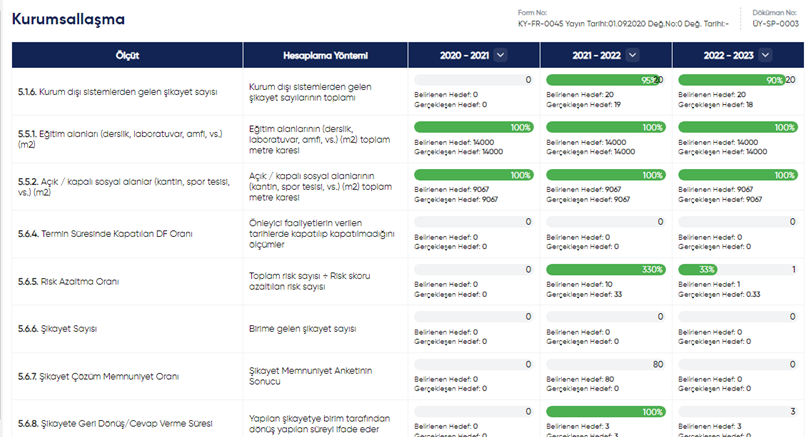 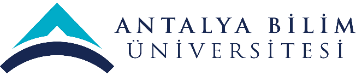 SÜREKLİ İYİLEŞTİRME ÖNERİLERİ
Üniversitenin yeşil ve sürdürülebilir kampüs hedeflerine ulaşması için gerekli süreçlerin gerçekleştirilmesi

Sıfır Atık
Kampüs ağaçlandırması
Yeniden kullanım
Enerji verimliliği
Yenilenebilir enerji (Güneş Sistemleri) sistemlerinin kurulması
Kampüs içi peyzaj çalışmaları

Öğrenci Bilgi Sisteminin kullanıcı dostu yapıya kavuşturulması.
Spor  alanlarının arttırılması ve kullanılamayan spor alanlarının aktif hale getirilmesi.
Personelin gelişimine  katkı sağlayacak eğitimlerin, hizmet içi ve kalite eğitimlerinin planlanması.
Yazılım ihtiyacı bildiren bölümlerin (satın alma, kariyer planlama, SEM) taleplerinin değerlendirilmesi.